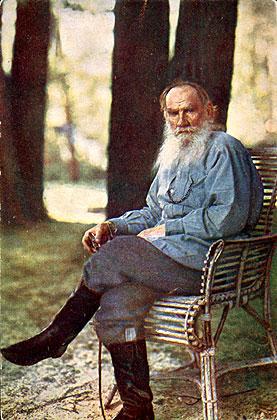 ЛЕВ
НИКОЛАЕВИЧ
ТОЛСТОЙ
(1828-1910)
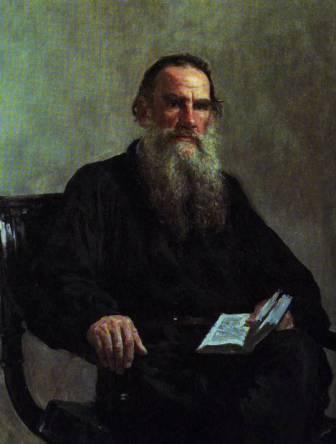 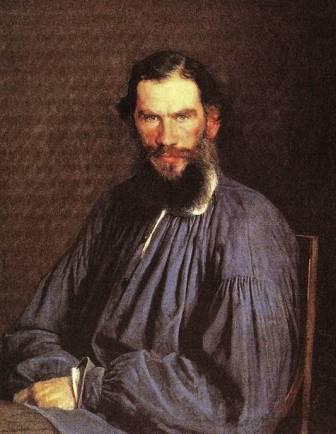 ПОРТРЕТ 
ЛЬВА   ТОЛСТОГО
ХУДОЖНИК  
ИЛЬЯ РЕПИН ,
1887 ГОД
ПОРТРЕТ
ЛЬВА  ТОЛСТОГО
ЖУДОЖНИК
ИВАН  КРАМСКОЙ, 
1873  ГОД
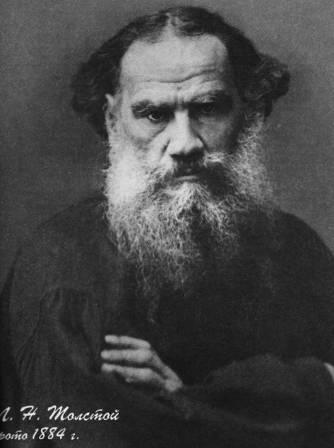 Л.Н. ТОЛСТОЙ,
1884 ГОД
НЕМНОГО  О  ПИСАТЕЛЕ
ЛЕВ  НИКОЛАЕВИЧ  РОДИЛСЯ  В РОДОВОМ ИМЕНИИ ЯСНАЯ ПОЛЯНА ТУЛЬСКОЙ ГУБЕРНИИ, В СТАРИННОЙ  И  ЗНАТНОЙ  СЕМЬЕ.КОГДА  МАЛЬЧИКУ БЫЛО ПОЛТОРА ГОДА УМЕРЛА  ЕГО  МАМА, ОТЕЦ ТОЖЕ УМЕР  РАНО. ВОСПИТАНИЕМ ТОЛСТОГО И ЕГО ТРОИХ  БРАТЬЕВ И СЕСТРЫ ЗАНЯЛАСЬ  ДАЛЬНЯЯ  РОДСТВЕННИЦА  ТОЛСТЫХ, ЖИВШАЯ  В  КАЗАНИ.
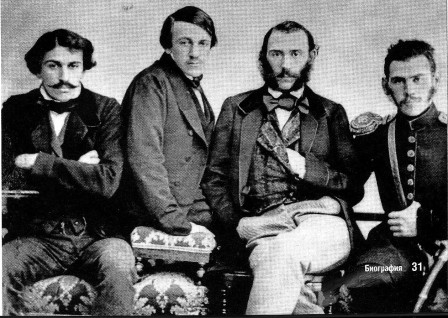 Братья Толстые: Сергей, Николай, Дмитрий, Лев.
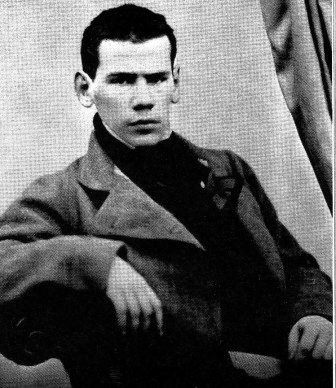 В 1844  ГОДУ  ТОЛСТОЙ  ПОСТУПИЛ  В  КАЗАНСКИЙ  УНИВЕРСИТЕТ НА ФАКУЛЬТЕТ ВОСТОЧНЫХ ЯЗЫКОВ.
 МНОГО  ЗАНИМАЛСЯ  САМООБРАЗОВАНИЕМ, ИЗУЧАЛ ТУРЕЦКИЙ И АРАБСКИЙ ЯЗЫКИ. УЧАСТВОВАЛ  В  КРЫМСКОЙ  ВОЙНЕ, ЗА  ХРАБРОСТЬ  БЫЛ  НАГРАЖДЁН  ОРДЕНОМ И МЕДАЛЯМИ.
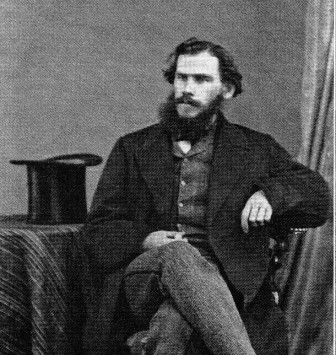 Лев Николаевич во время путешествия в Брюссель.
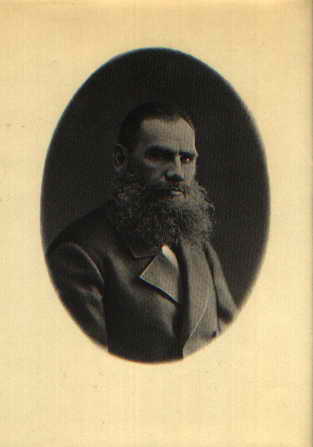 ПОСЛЕ  ВОЙНЫ ВЕРНУЛСЯ В  СВОЁ   
                    РОДОВОЕ  ИМЕНИЕ , ГДЕ  ОТКРЫВАЕТ  
                    ШКОЛУ  ДЛЯ  КРЕСТЬЯНСКИХ  ДЕТЕЙ.  
                    ДЛЯ СВОИХ  УЧЕНИКОВ  ОН  ПИШЕТ  УЧЕБНИК «АЗБУКА»,  И  НЕСКОЛЬКО  «РУССКИХ  КНИГ  ДЛЯ  ЧТЕНИЯ»,  ДЛЯ  КОТОРЫХ  СПЕЦИАЛЬНО  ПИШЕТ  РАССКАЗЫ,  СКАЗКИ,  БАСНИ.
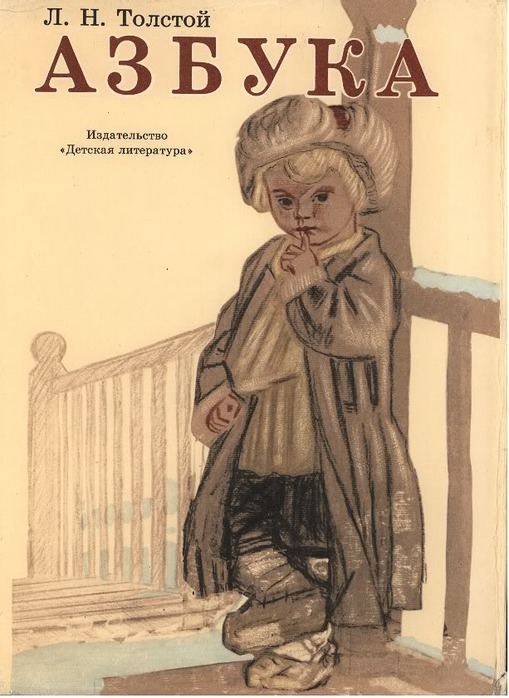 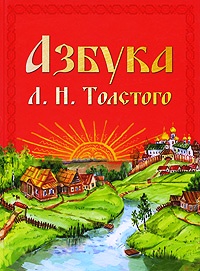 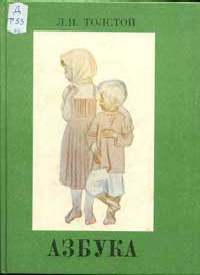 «Азбука»  Л.Н. Толстого 
многократно издавалась
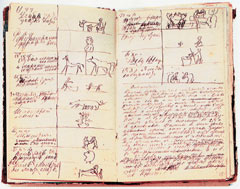 Черновой вариант «Азбуки»
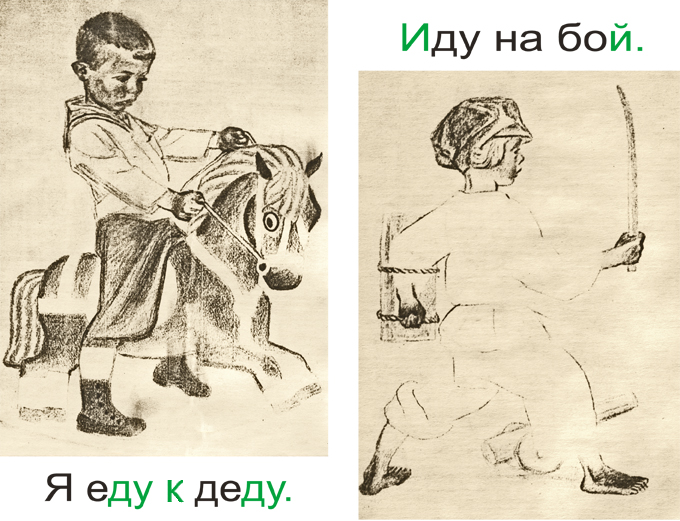 Страница из «Азбуки»
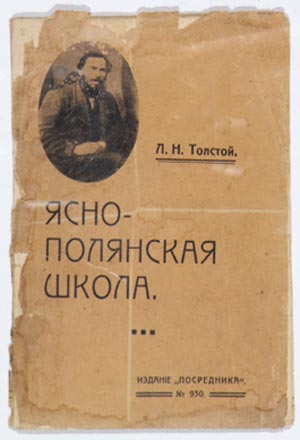 Свой опыт работы
  с крестьянскими детьми
Л.Н. Толстой описал в книге
 «Ясно-Полянская школа»
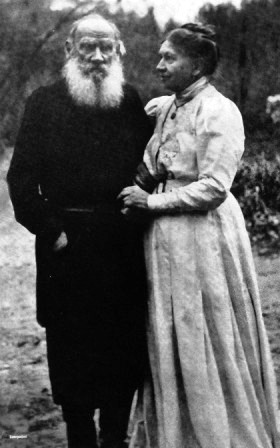 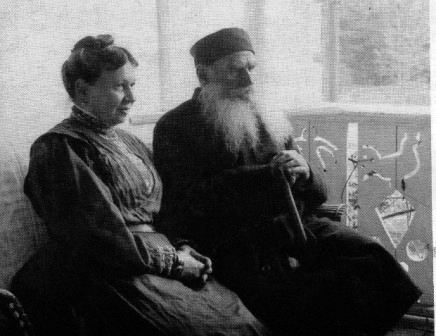 Л.Н.Толстой с женой 
Софьей Андреевной
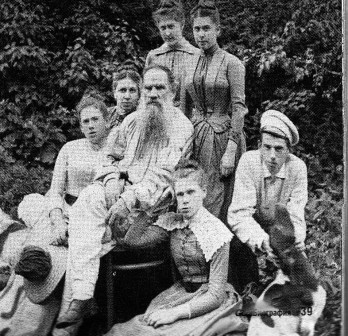 У Льва Николаевича 
была очень большая семья.
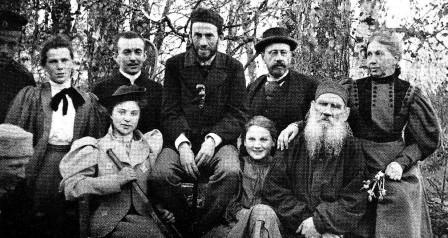 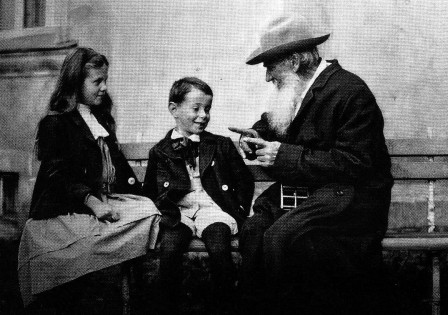 Л.Н.Толстой с внуками
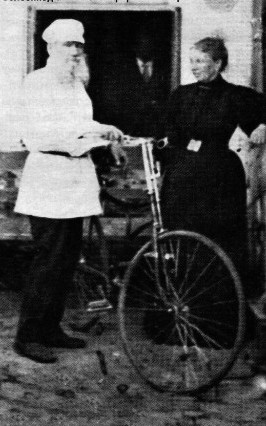 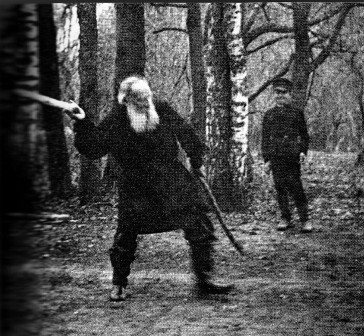 Л.Н. Толстой увлекался игрой в городки и
 поездками на велосипеде.
ИНТЕРЕСНЫЕ  ФАКТЫ
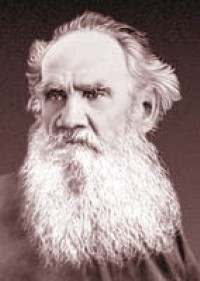 СВОЕЙ  ФАМИЛИЕЙ   ЛЕВ  НИКОЛАЕВИЧ  ОБЯЗАН  СВОЕМУ   ПРЕДКУ , ВЫХОДЦУ  ИЗ  ПРУССИИ  ИНДРИСУ,  У  КОТОРОГО  БЫЛО  ПРОЗВАНИЕ  «DICK»,                                ЧТО ПО-РУССКИ  ЗНАЧИТ  «ТОЛСТЫЙ».  ОТСЮДА  И  ФАМИЛИЯ  ТОЛСТОЙ.
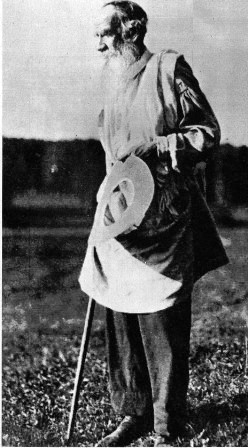 Лев Николаевич 
Толстой,
 1905 год
КАБИНЕТ  ЛЬВА  НИКОЛАЕВИЧА  ТОЛСТОГО  
            В  ХАМОВНИКАХ, В  МОСКВЕ.
ТВОРЧЕСТВО
1852-1857 Г.Г.-ОПУБЛИКОВАНА  ТРИЛОГИЯ       
                         «ДЕТСТВО»,  «ОТРОЧЕСТВО», «ЮНОСТЬ»
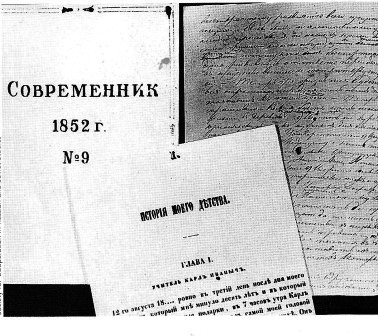 Повесть «Детство» 
впервые была
 опубликована
в 9 выпуске  
журнала 
«Современник» 
 в 1852 г.
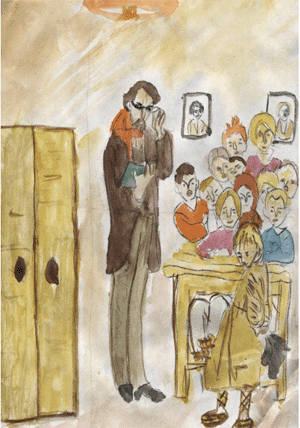 Широко известен рассказ 
Л.Н.Толстого
для детей «Филлипок»
ТВОРЧЕСТВО
1863-1867 Г.Г.-  РОМАН   «ВОЙНА И МИР»
1871-1872Г.Г.- «АЗБУКА»
1874- 1875 Г.Г.- «НОВАЯ  АЗБУКА»
1880-1890Г.Г.-    РОМАН  «ВОСКРЕСЕНЬЕ»
1887- 1889 Г.Г.- ПОВЕСТЬ   «КРЕЙЦЕРОВА  СОНАТА»
1896-1904 Г.Г.- ПОВЕСТЬ «ХАДЖИ- МУРАТ»
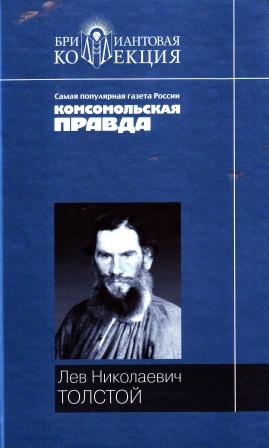